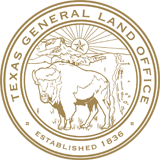 CDR
The Texas General Land Office 
Community Development and Revitalization Program (GLO-CDR)

“We work to rebuild communities, to put Texans back in their homes, and to help businesses recover after the trauma of disaster.”
 George P. Bush 
Texas General Land Office Commissioner
GLO and Long-Term Disaster Recovery
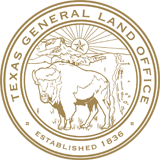 CDR
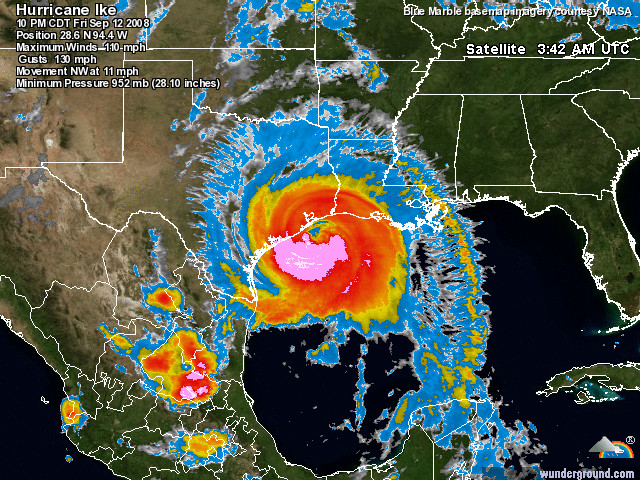 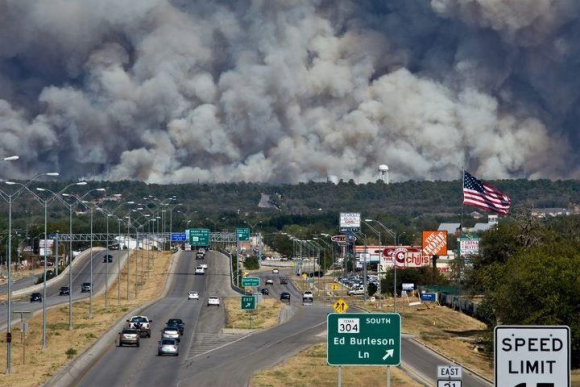 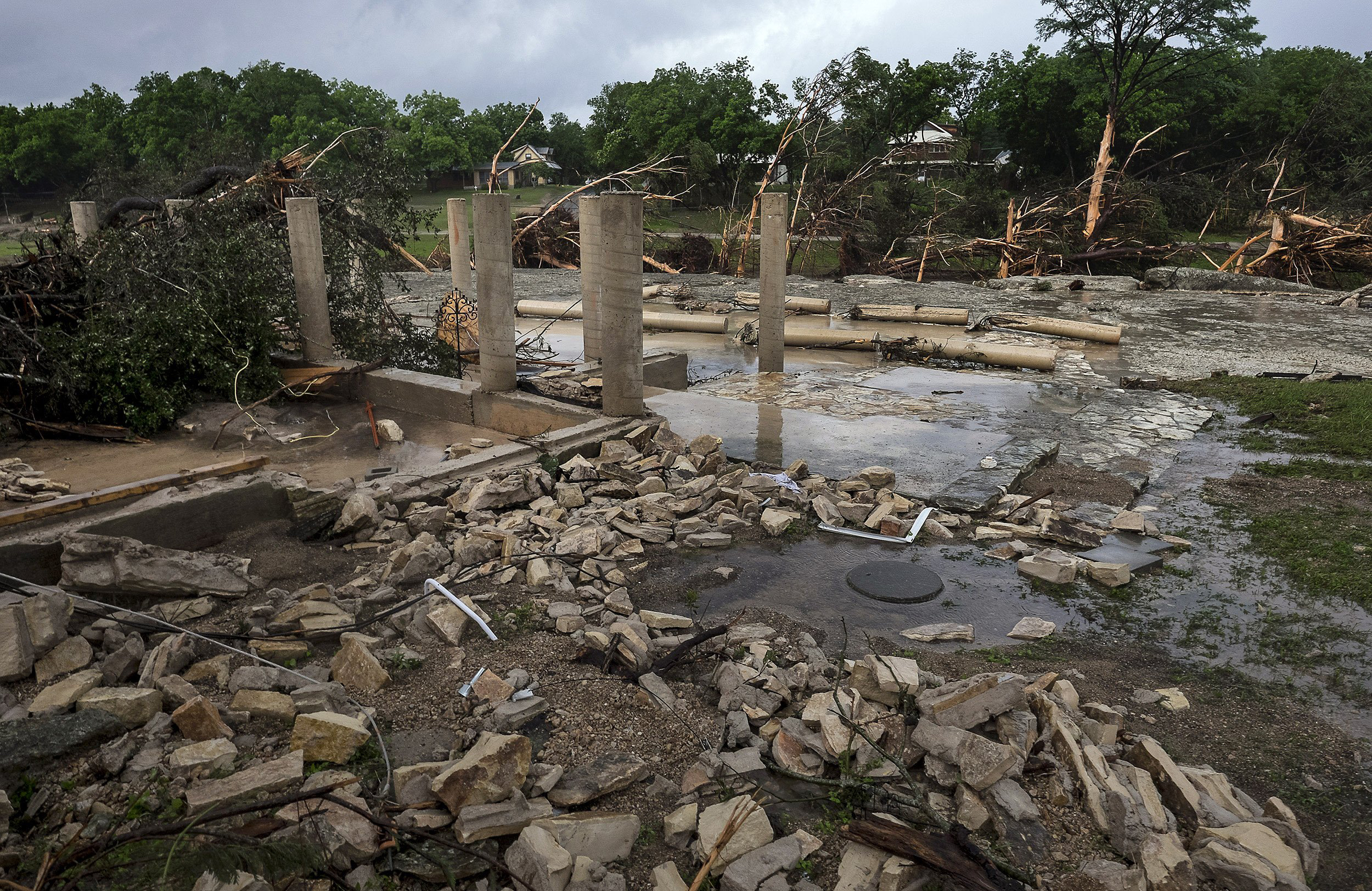 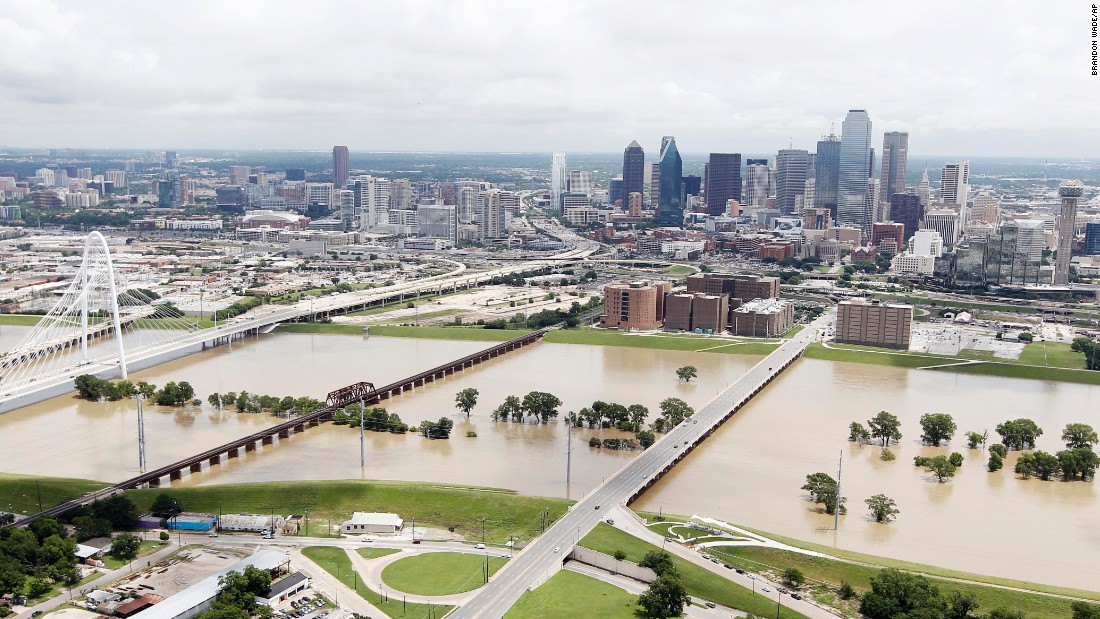 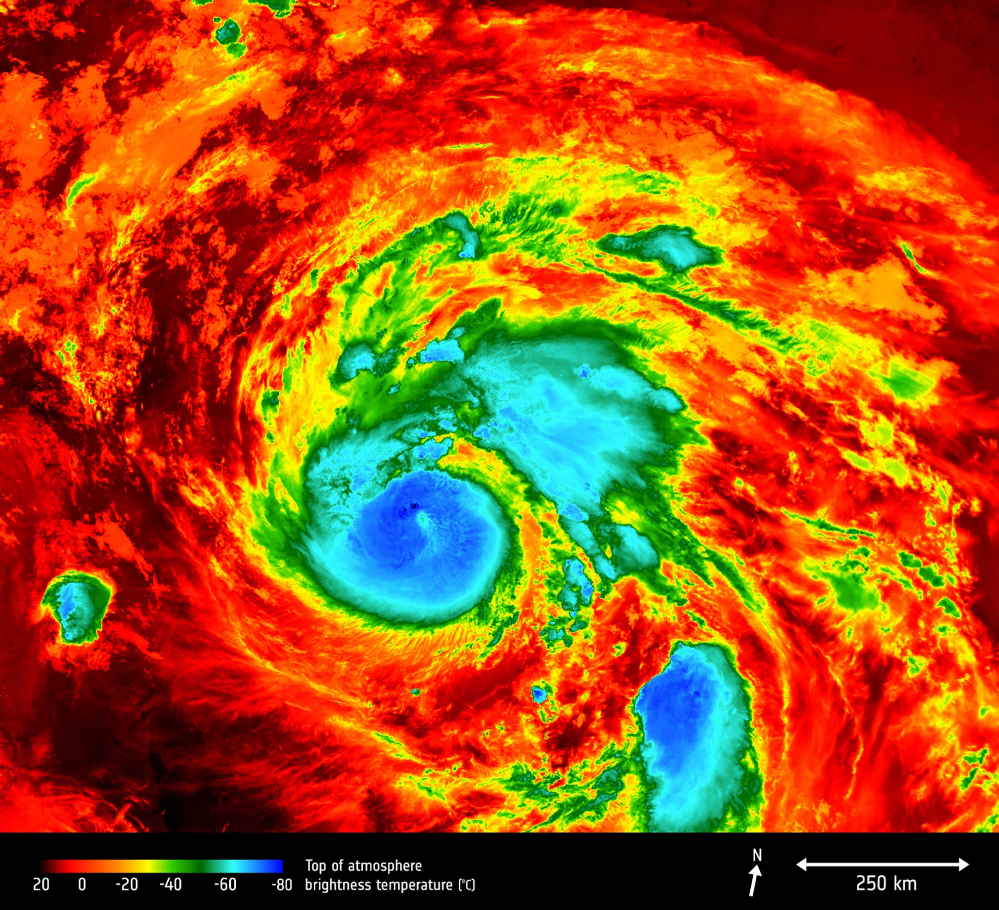 Response vs. Recovery
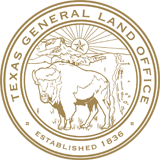 CDR
Disaster Response - performed by the Federal Emergency Management Agency (FEMA) and Texas Department of Emergency Management  (TDEM) during and immediately following a disaster under the Stafford Act for FEMA and Governor Disaster Declaration for TDEM.  Short-term Housing executed jointly by FEMA and the Texas General Land Office (GLO) 

Disaster Recovery – conducted by the United States Department of Housing and Urban Development (HUD) and the Texas General Land Office’s Community Development and Revitalization Program Office (GLO-CDR), via Special US Congressional Appropriation for Community Development Block Grant – Disaster Recovery (CDBG-DR)
GLO and Short-Term Recovery
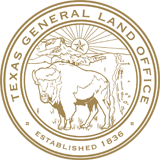 CDR
On 14 Sep 2017, Governor Abbott designated the Texas General Land Office with responsibility for administering short-term housing  disaster recovery for the State of Texas, through the administration of all FEMA housing funds.  

FEMA short-term housing programs:
Direct Assistance Limited Home Repair (DAHLR)
Multi-Family Lease and Repair
Direct Lease
Manufactured Housing Units (MHUs)
Travel Trailers/Recreational Vehicles (TT/RV)

Partial Repair Essential Power for Sheltering (PREPS)
Sec 403 Public Assistance Sheltering Program
Required local match 10% for Harvey DR-4332-TX
Hurricane Harvey Recovery
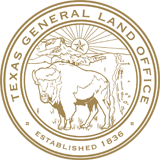 CDR
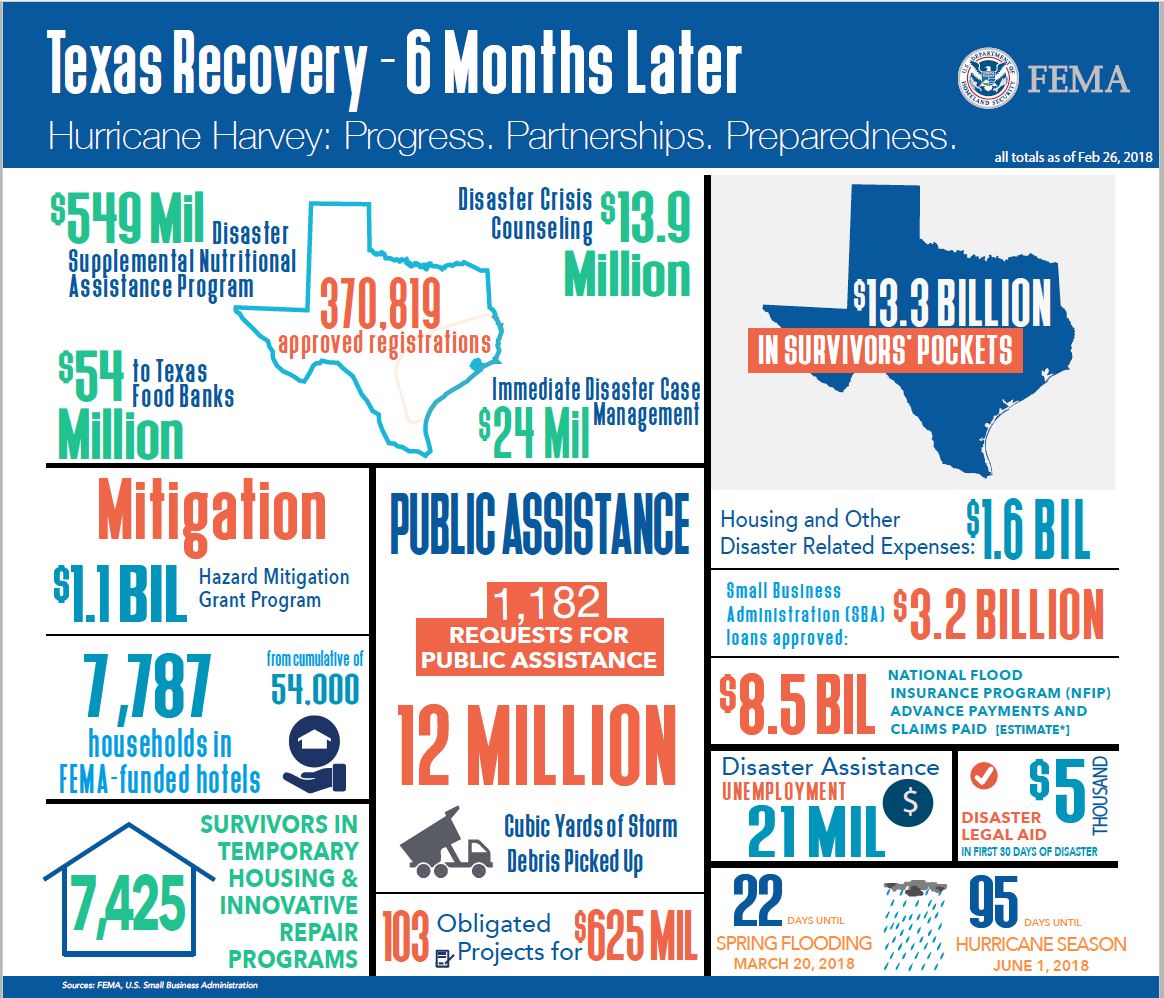 Hurricane Harvey Impacted Area
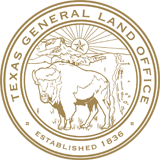 CDR
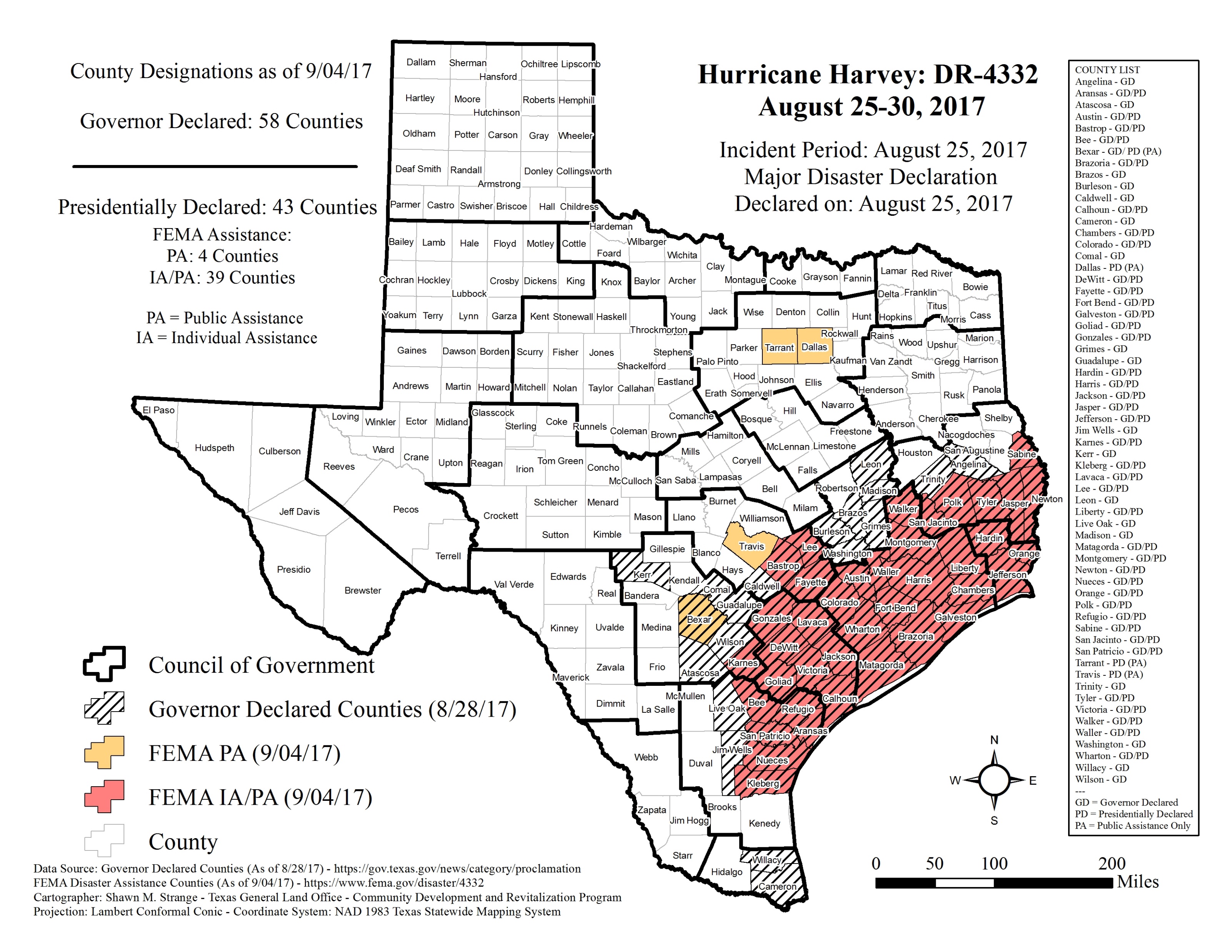 Hurricane Harvey Programs
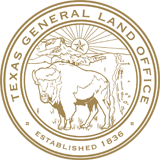 CDR
Single Family Homeowner Assistance: Provides funding for rehabilitation and reconstruction of owner-occupied single family homes damaged by Hurricane Harvey.

Buyouts and Acquisitions: Eligible homeowners are able to sell their home to a local government at a pre-storm or post-storm fair market value and move out of harm’s way by relocating outside of a floodplain to a lower-risk area. 

Homeowner Reimbursement: Allows homeowners to be reimbursed for certain out-of-pocket expenses incurred for repairs to their home including reconstruction, rehabilitation or mitigation up to $50,000. 

Homelessness Prevention: Provides programs such as short-term mortgage, utility payment and tenant-based rental assistance in an effort to prevent homelessness in the region following Hurricane Harvey.
CDBG-DR Funded Programs (Cont.)
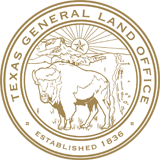 CDR
Affordable Rental: Provides funding for rehabilitation, reconstruction and new construction of affordable multi-family housing projects in areas impacted by Hurricane Harvey.

Local Infrastructure: Repairs, enhances and restores infrastructure for local communities impacted by Hurricane Harvey as part of a comprehensive long-term recovery program. 

Economic Revitalization: Allows for interim assistance to businesses impacted by Hurricane Harvey through deferred forgivable loans and loans in exchange for job creation or retention.

Local, Regional and State Planning: In coordination Texas public universities, the GLO will conduct planning studies in the impacted areas with the purpose of promoting sound long term recovery.
Issues & Challenges
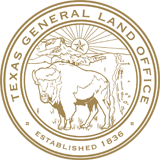 CDR
New Mission (Short-Term Housing)
First time FEMA/State Partnership
New Housing Options
Lack of Documentation
IGSA vs. Grant 
100% Federally Funded Staff (HUD)
Procurement (2 CFR Part 200)
Legal Authorities
1972 Privacy Act
Background Checks (Federal/State)
IT Systems
Federal/State
Thank you!
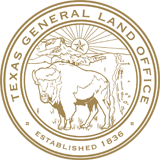 CDR
CONTACT:
Pete Phillips or Heather Lagrone
512.475.5000
cdr@glo.texas.gov